Black Hole AstrophysicsChapters 6.5.2. & 6.6.2.2 & 7.1~7.3
All figures extracted from online sources of from the textbook.
Flowchart
Fluids in Special Relativity
Conservation laws and the equations of motion
The Electromagnetic Stress Tensor
What’s wrong with Newtonian Gravity?
What does matter do to spacetime?
What does it mean to be curved?
Gravity & Spacetime
How can we more quantitatively describe curvature?
Meaning of gauge
How to calculate the metric
GR without sources
The Schwarchild metric
Fluids in Special Relativity
The equations of motion
The Electromagnetic Stress Tensor
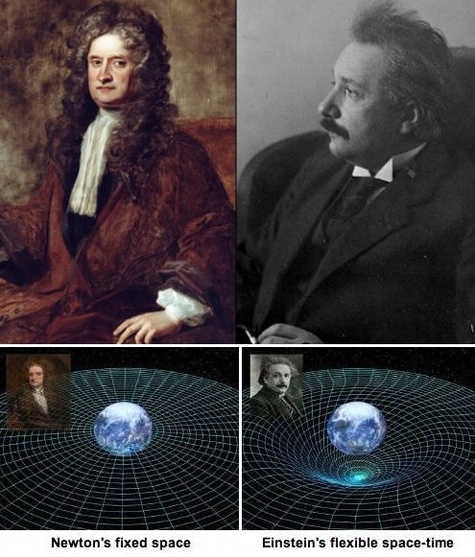 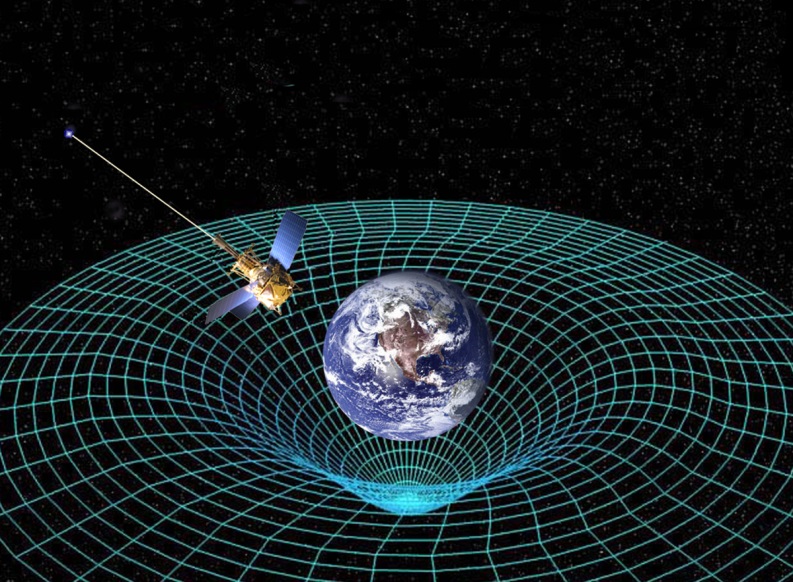 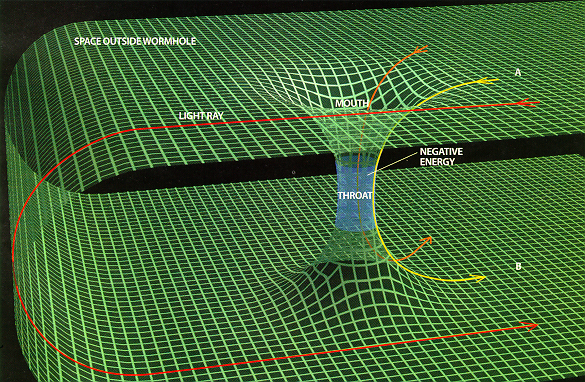 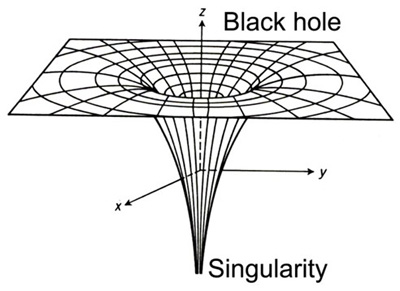 Overview
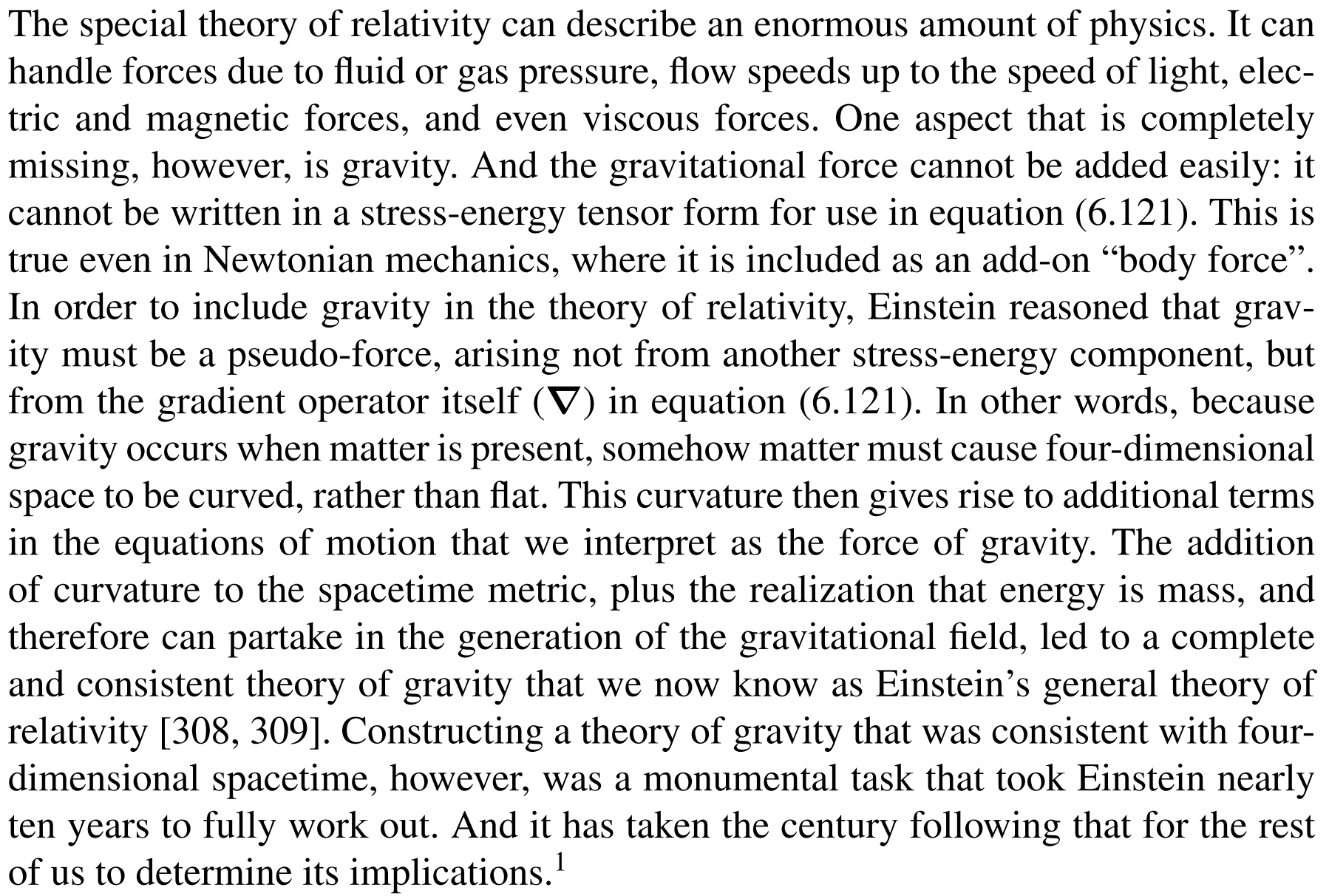 What’s wrong with Newtonian Gravity?
Recall the basic assumptions of Special Relativity:
1. Physics is the same in any inertial frame of reference
2. Speed of light is the same for all observers
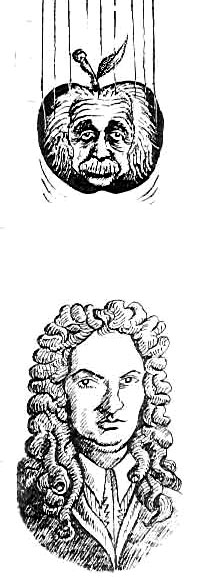 How about Newtonian Gravity?
1. The effects of gravity propagates instantaneously
Violates the speed limit of special relativity.
We need a proper tensor theory of Gravity that reduces to produce Newtonian Gravity in limiting cases.
So, our goal today is …
2. Apply it to find the metric of a Schwarzschild Black Hole
Let’s cut the cable
Previously, we have discussed properties of spacetime using the Minkowski metric. There, we never took gravity into account.
But as far as we knew, for any observer in an inertial frame, he feels spacetime behaving as the Minkowski metric tells it to.
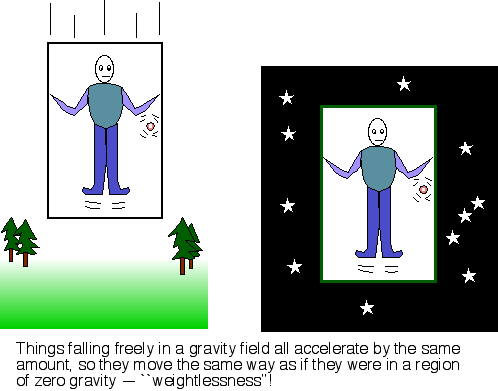 Consider a freely falling elevator, people, as well as anything in it will feel as if there were no gravity. Basically a similar concept as the “imaginary force” used in classical mechanics to describe accelerating frames.
Einstein took an extension of this idea to say that the freely falling frame is the actual inertial one! Therefore people in it see spacetime behaving as the Minkowski metric says!
What does all this mean for spacetime?
Now, assuming freely falling frames are inertial, this means that different observers placed in a non-uniform gravity field must be in different accelerating frames relative to each other.
An observer freely falling sees others accelerating with respect to him!
When there is gravity around, it becomes impossible to create a inertial frame in which no one is accelerating! Thus, the metric now is a function of position! Different observers at different locations are in different accelerating frames thus measures things differently!
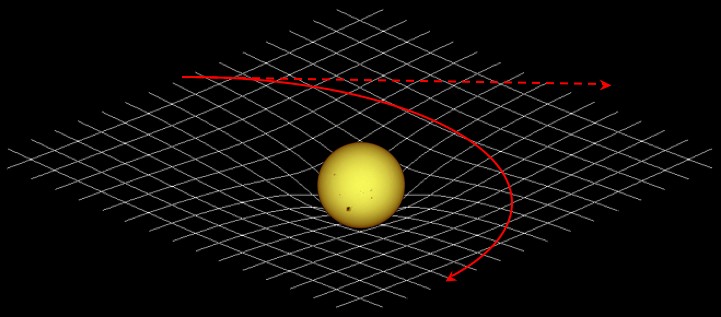 Sorry, I don’t have a very simple way of connecting these two concepts directly.
We call this type of spacetime as being curved! Spacetime is being bent by the existence of mass-energy!
What does it mean to be curved?
The basic idea: Two initially parallel lines don’t remain parallel after extending in the original direction.

Simple method: Since initially parallel lines remain parallel in Euclidian space, if we can find a global transform between the metric of interest and the Euclidian one, then it must be flat.
To determine if there is a global transform between the two, review the section in 6.2.4
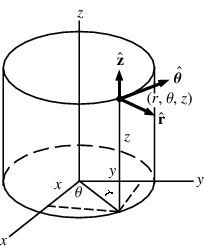 What does it mean to be curved?
Another way is to consider the figure on the left:

At the equator, there are two parallel lines (since both are at right angles to the equator).

However, extending them and one finds that they meet at the pole! They are no longer parallel!
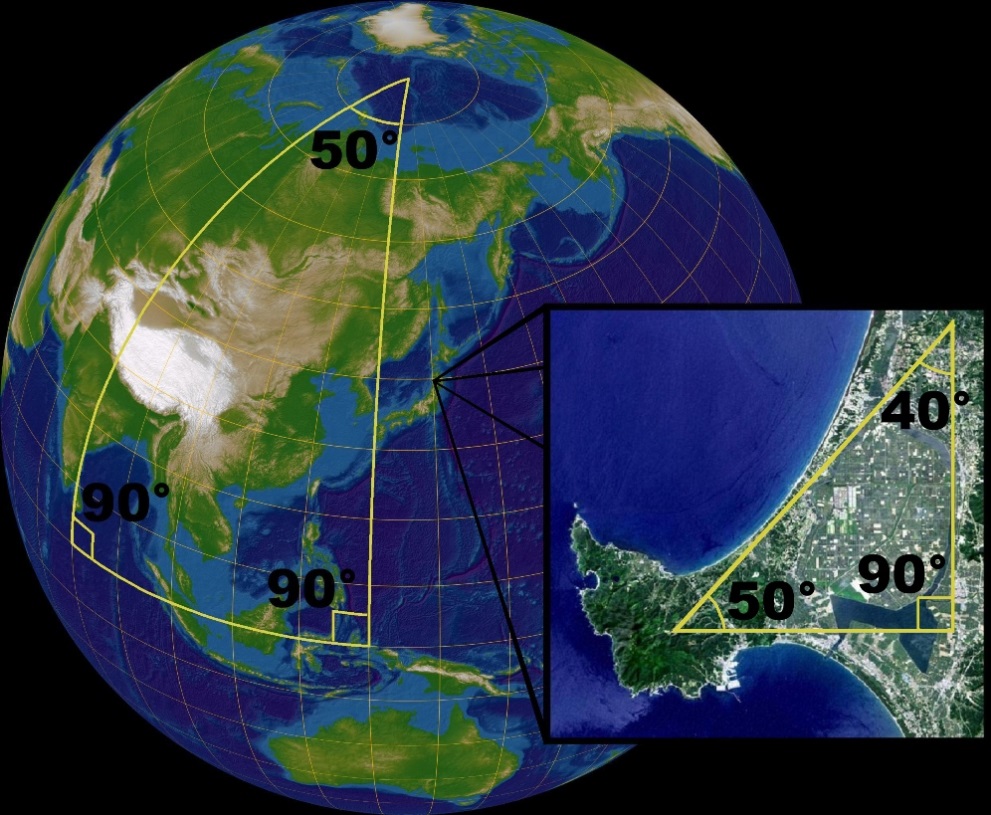 A connection to Gravity
Before we continue, one interesting thing to note here is that although the Earth as a whole is a curved a surface. But we never draw town maps as if they were on a curved surface.
What this means is that locally, a small patch of the sphere looks more or less flat!
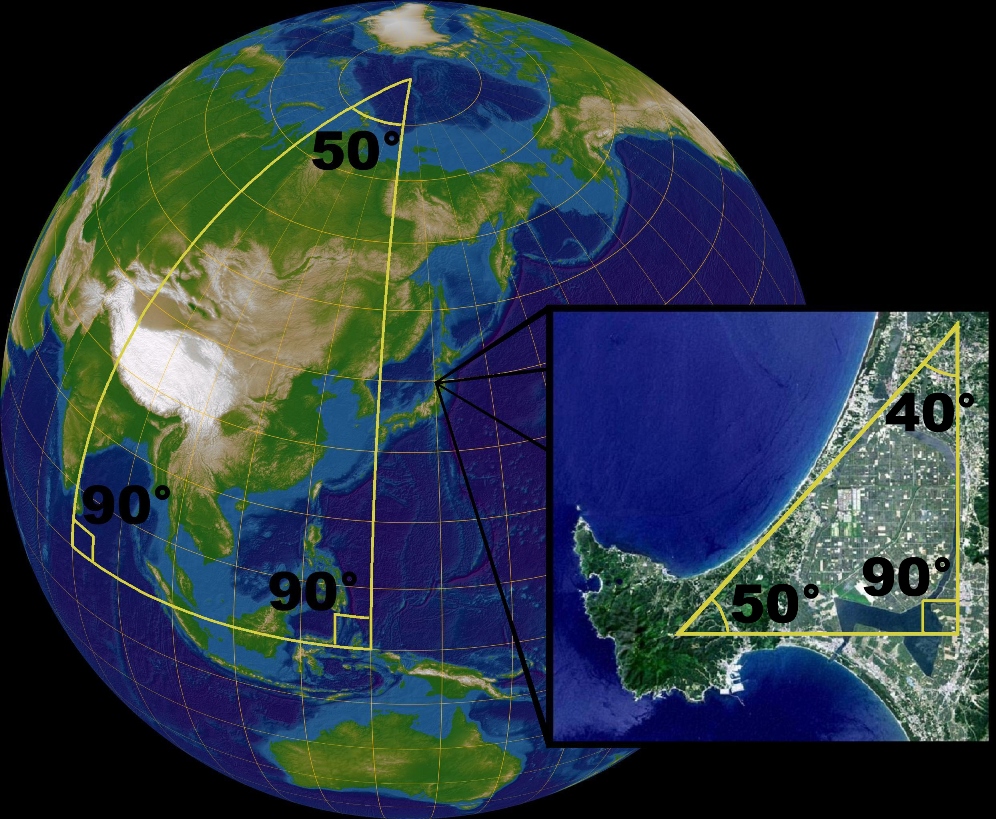 Recall that a few slides ago, we said that spacetime is curved by matter, but as we have also shown, locally, we can still find some frame that looks follows the Minkowski metric. Thus, gravity also has the similar property of being locally flat but globally curved!
How do we test curvature more precisely?
Although illustrative, but for higher dimensions it wouldn’t be trivial to “see” if two initially parallel lines remain parallel or even try to do global transformations on them. Therefore, to treat higher dimension spaces, we use the method introduced by Georg Friedrich Bernhard Riemann in the mid 1800s – to compute the Riemann tensor.
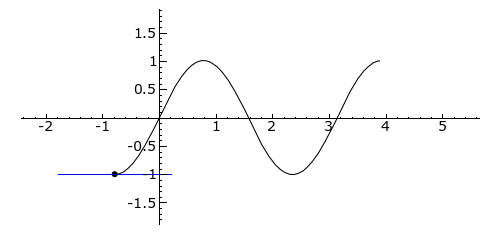 A hell lot of terms!
To compute the Riemann tensor also requires taking second derivatives. We need to consider every possible second derivative on each term of the metric.
And all possible second derivatives are as follows (also 16):
However, as we can already see, there must be some symmetries in the Riemann tensor that will allow us to get rid of lots of terms.
The Riemann Tensor
Without going into detail, the Riemann tensor is defined as:
We can see that it is composed of the difference of two terms
BAD SLIDE
They are called the Christoffel symbols.
Now, we can see that the Riemann tensor is related to the metric through the second derivative.
Meaning of the Christoffel symbols
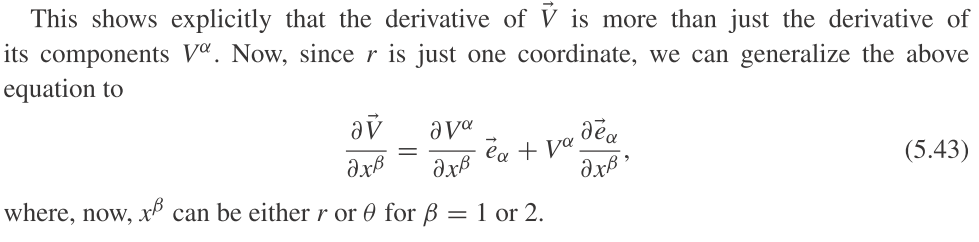 BAD SLIDE
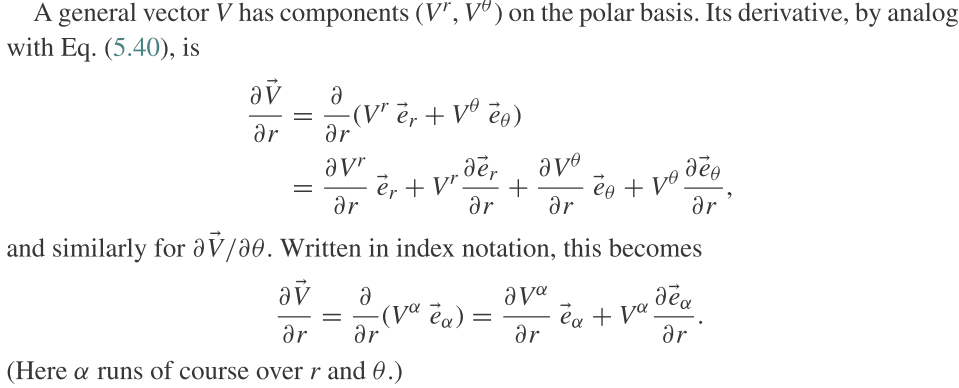 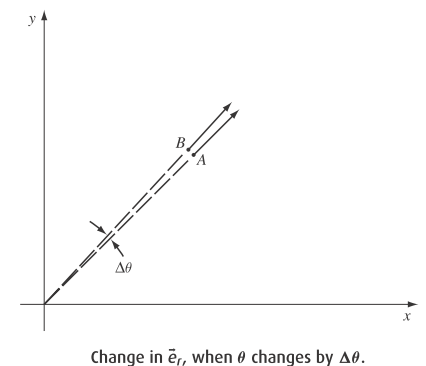 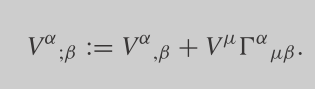 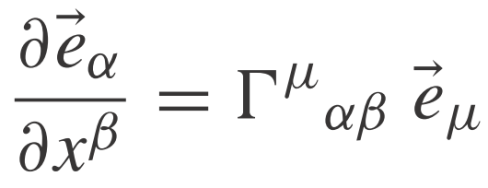 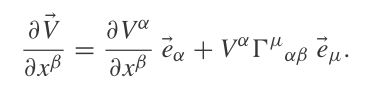 Hooray! Let’s do away with the terms!Algebraic Symmetries of the Riemann Tensor
From the definition of the Riemann Tensor and Christoffel symbols,
We can find that
And the first Bianchi identity:
Putting this all together, we find that the number of independent terms is # as follows:
This means that we only have 1,6,20 potentially non-zero independent terms for 2,3,4 dimensions respectively!
Differential symmetry of the Riemann Tensor
The Riemann Tensor also possesses differential symmetries, sometimes called the second Bianchi identity or simply Bianchi identity.
This identity does not decrease the number of components of the tensor that we need to calculate, but it does have profound importance for Einstein’s theory of gravity and for fundamental laws of physics.
Example Riemann Tensors
Previously, we have argued that the surface of a cylinder is flat and the surface of a sphere isn’t. How do we show that using Riemann Tensors?
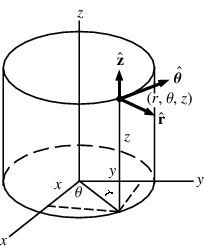 Example Riemann Tensors
Previously, we have argued that the surface of a cylinder is flat and the surface of a sphere isn’t. How do we show that using Riemann Tensors?
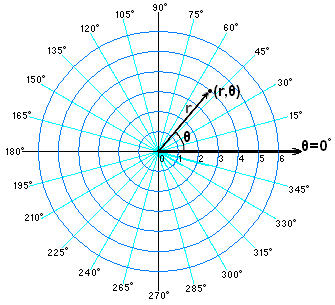 Example Riemann Tensors
Previously, we have argued that the surface of a cylinder is flat and the surface of a sphere isn’t. How do we show that using Riemann Tensors?
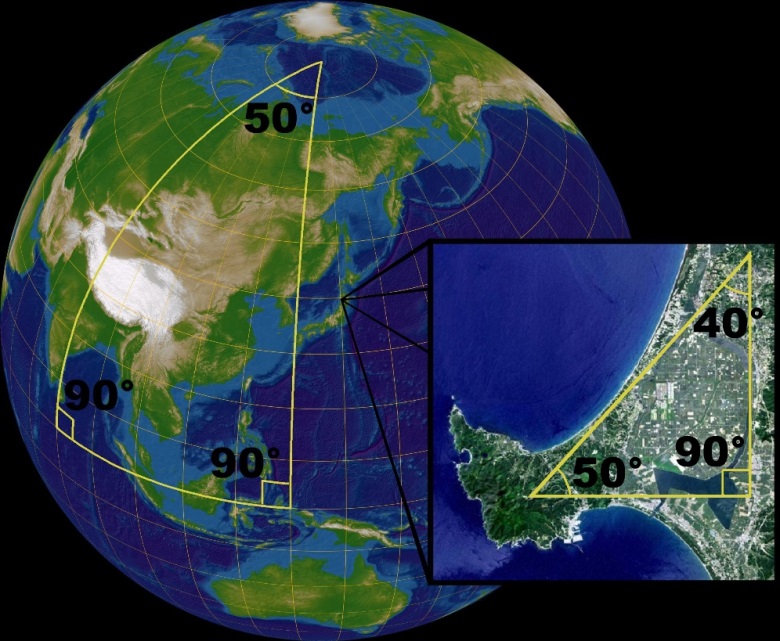 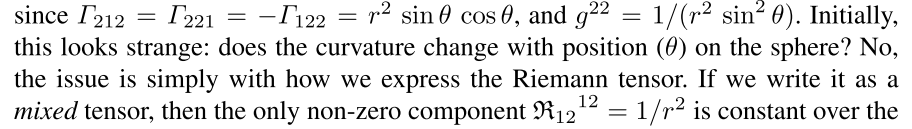 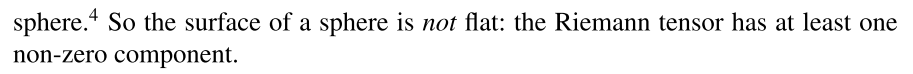 Now, back to gravity
As we have argued, gravity is nothing more than the manifestation of curved spacetime. Now that we have discussed all about how to describe curvature in general, we are finally in place to put things together.
Our to do list
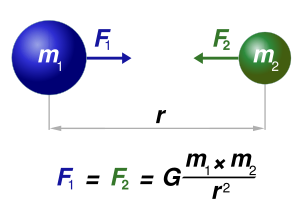 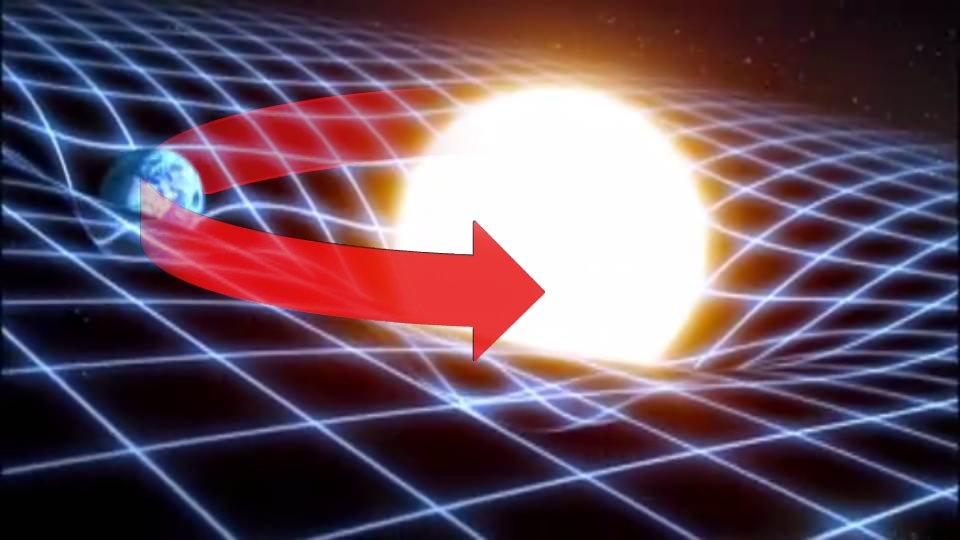 Finding a 2nd rank tensor from the Riemann Tensor
There are many ways to extract a 2nd rank tensor from a 4th rank one, but only a few will inherit the properties of the Bianchi identities. (why does it have to?)
Making a 2nd rank tensor that is divergence-free
It is actually the onle 2nd rank tensor that can be derived from the Riemann tensor and has all the necessary properties that we required!
Recap—from the metric to the Einstein Tensor
The final link – the proportionality constant
The next bit I don’t fully understand so I just cut the text out for completeness.
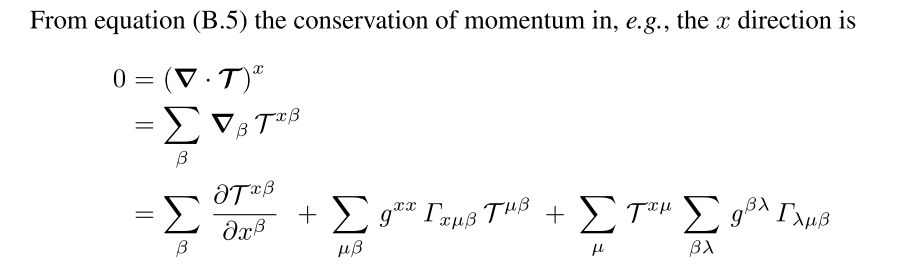 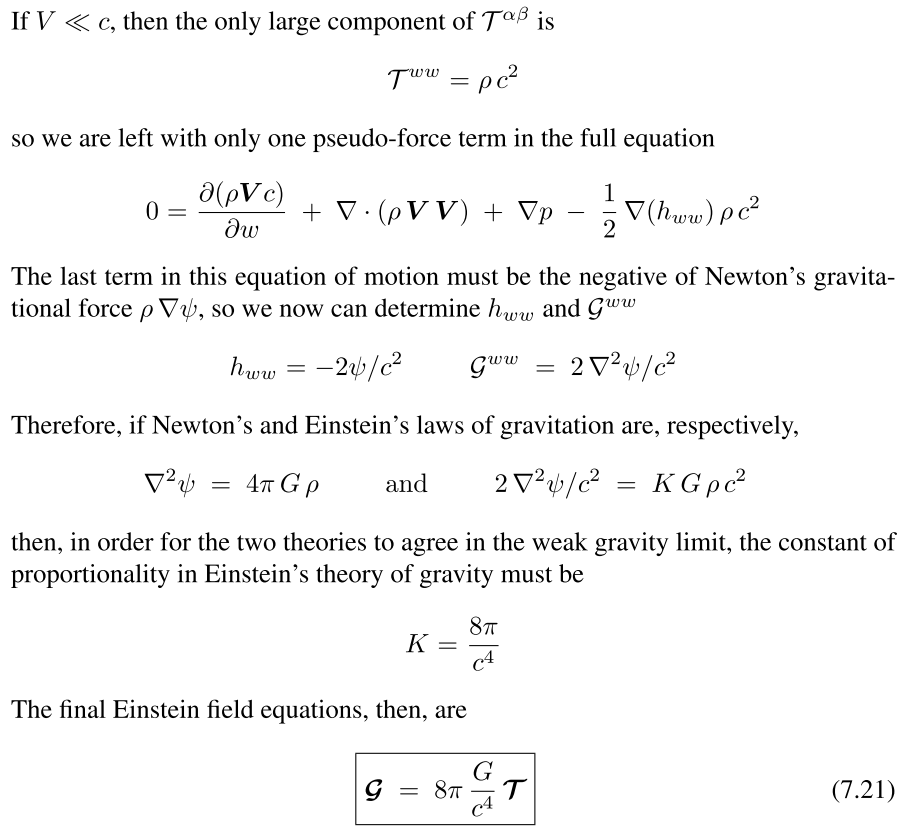 BAD SLIDE
Meaning of gauge
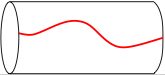 E&M in 4D curved space
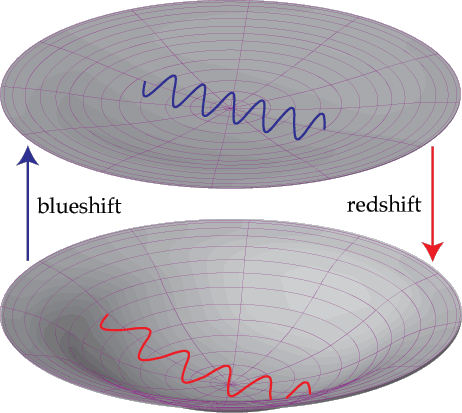 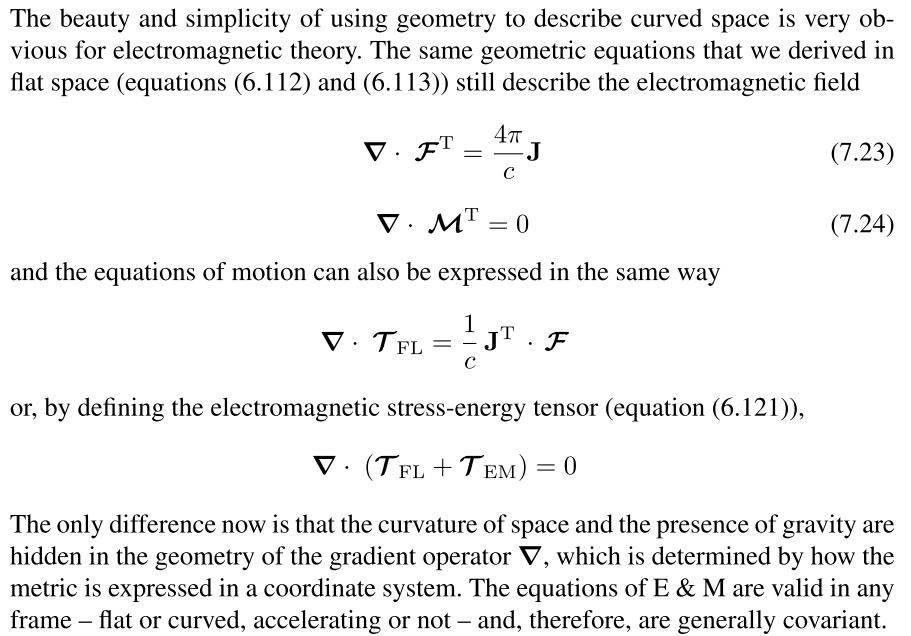 Curvature without local matter
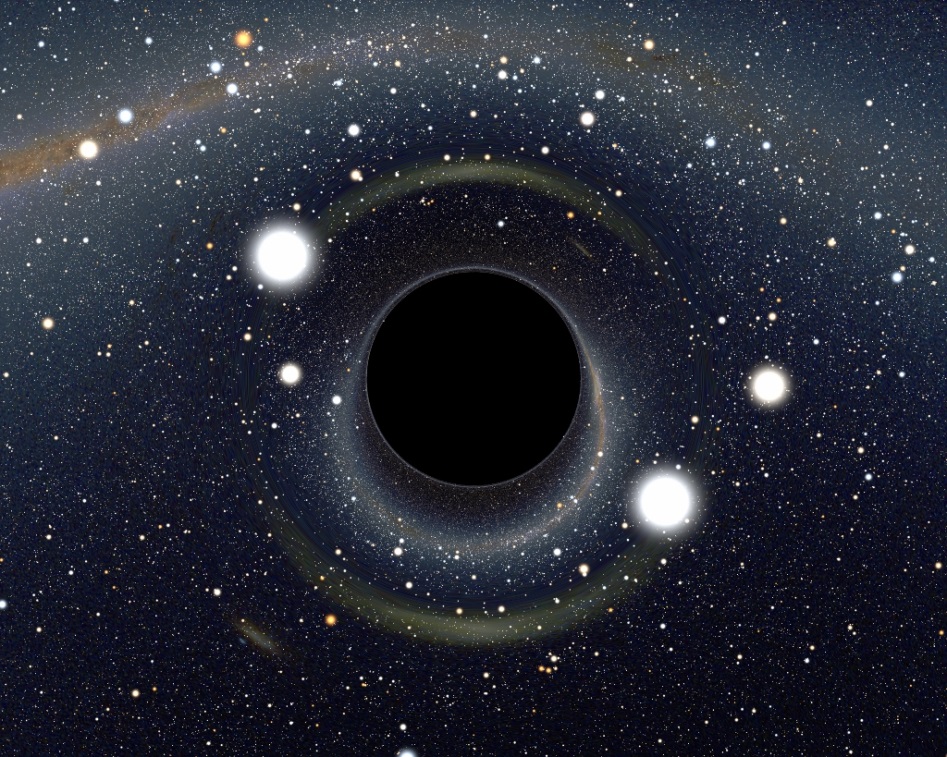 How to calculate a metric?
A lonely and non-spinning BH – Assumptions to the Schwarzschild metric
-1. Any general metric
0. The metric is a symmetric tensor
The Christoffel Symbols
Derivation of the Schwarzschild metric
Derivation of the Schwarzschild metric
The coefficients
Next Week!
The Schwarzschild metric
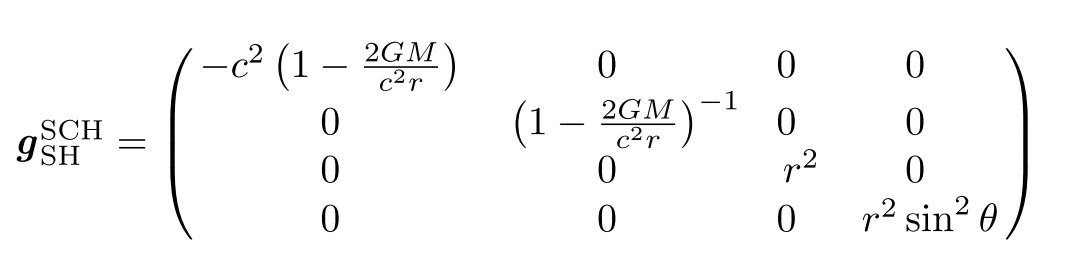 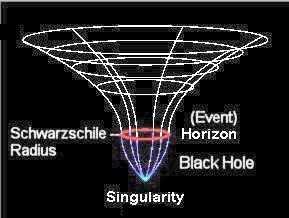